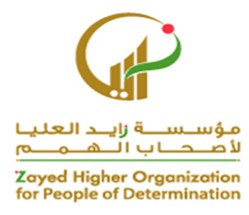 الأصغاء الى قصة الهجرة النبوية
محمود خالد حوامدة
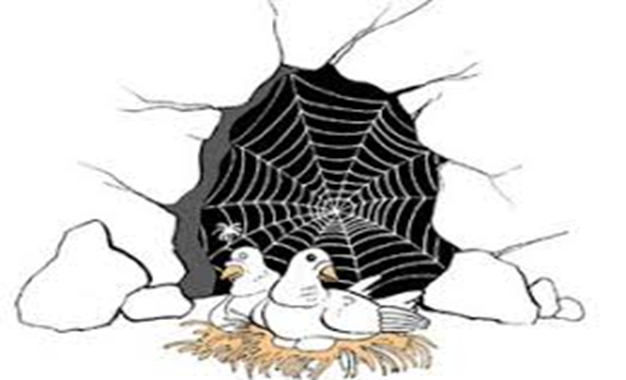 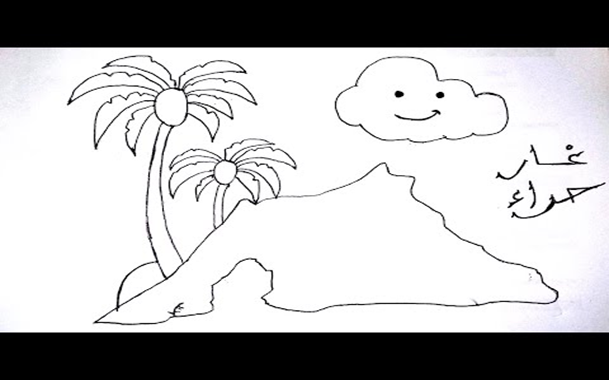 24 November 2020
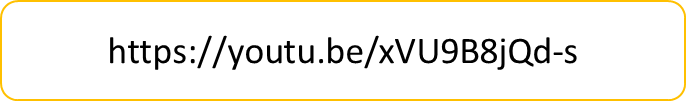 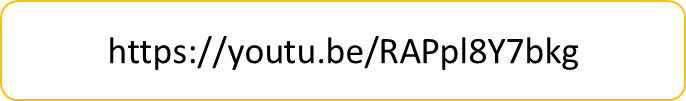 24 November 2020
3
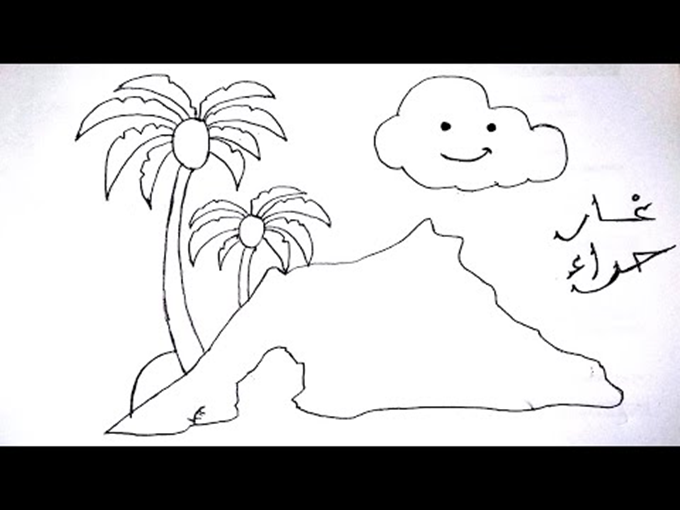 نشيد محمد نبينا
https://youtu.be/a7dMWTz_2p8
24 November 2020
4
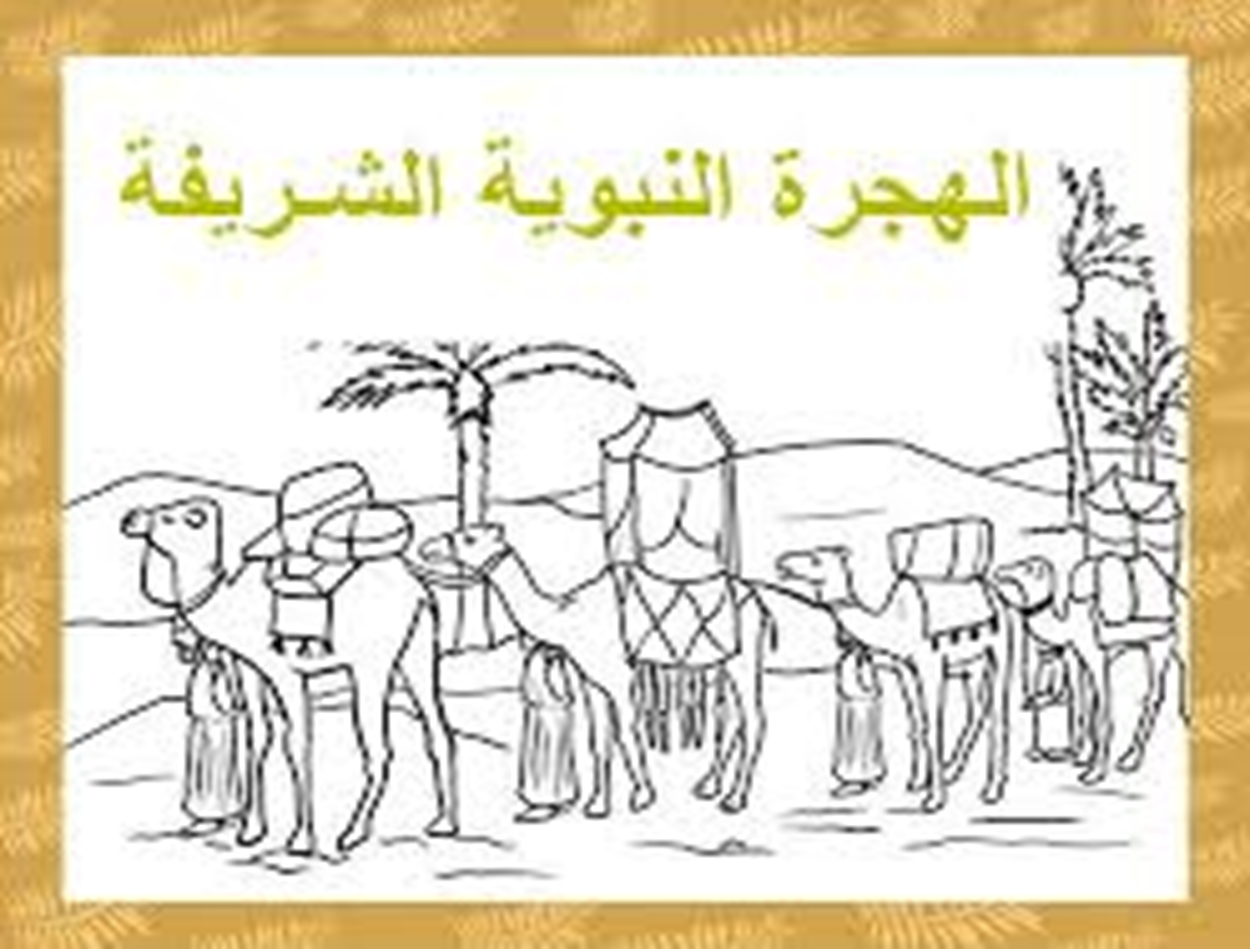 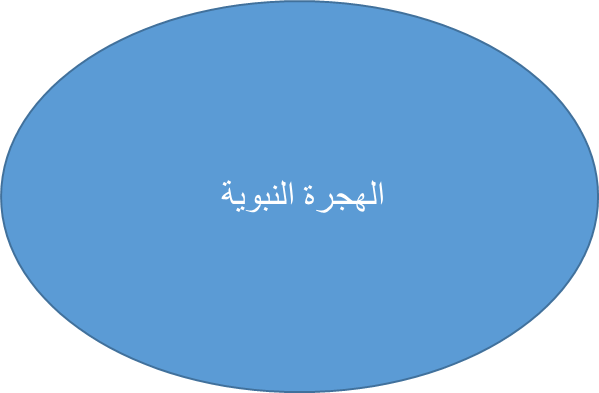 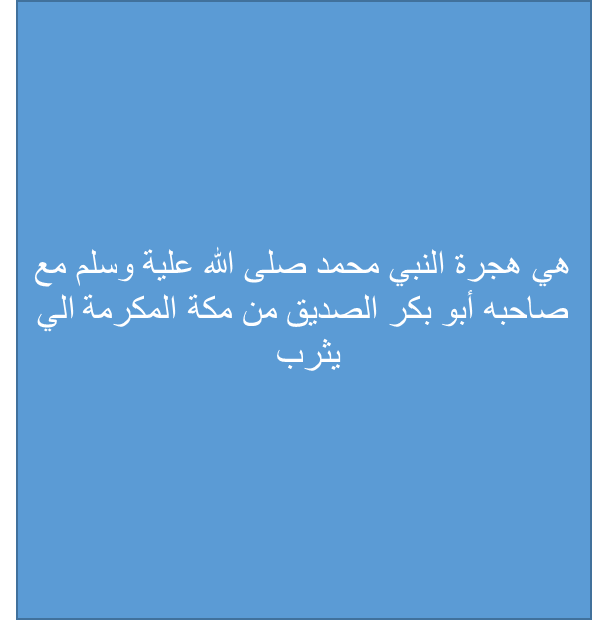 5
أسم الرسول صلى الله عليه وسلم
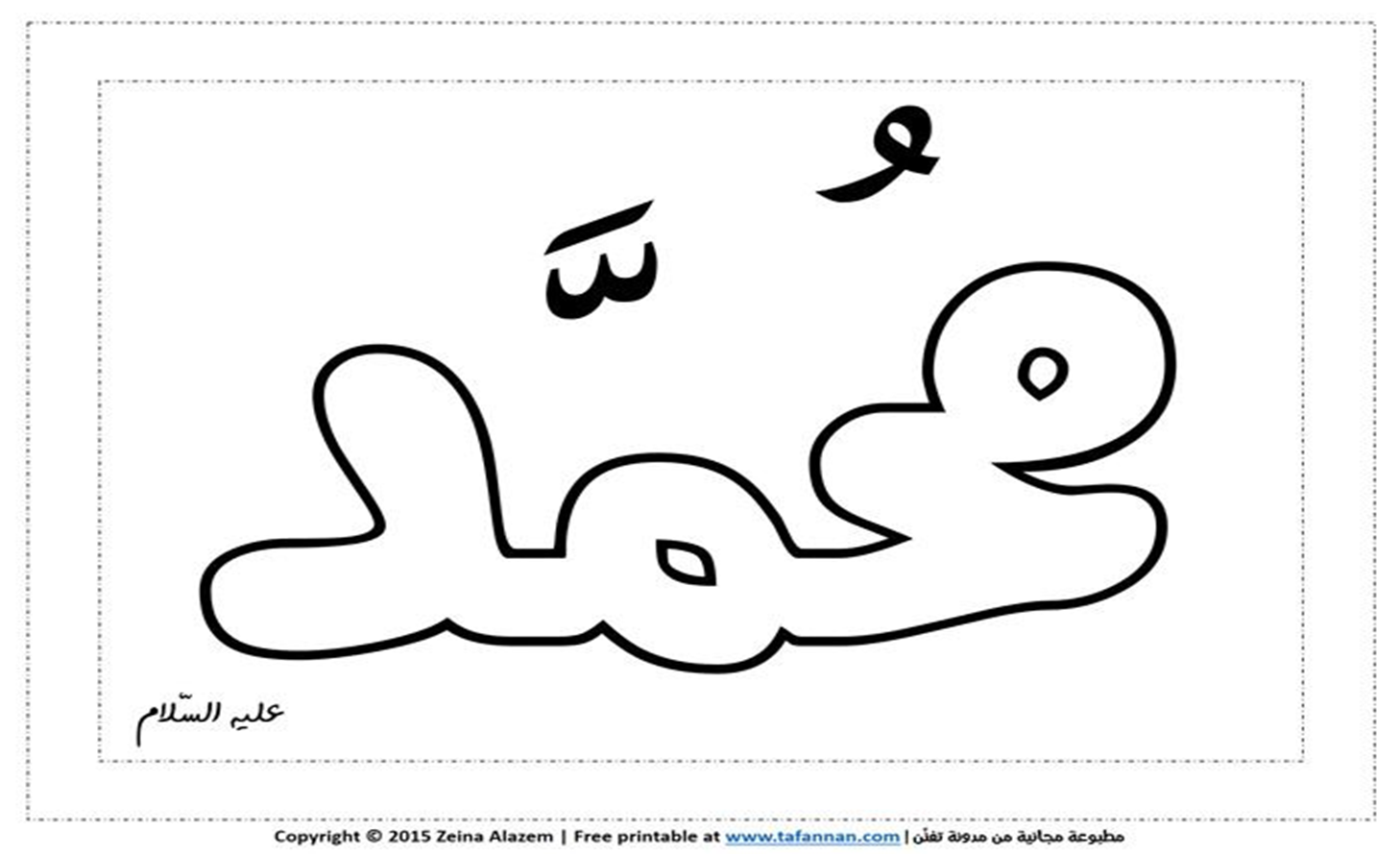 6
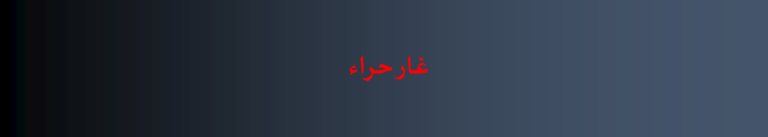 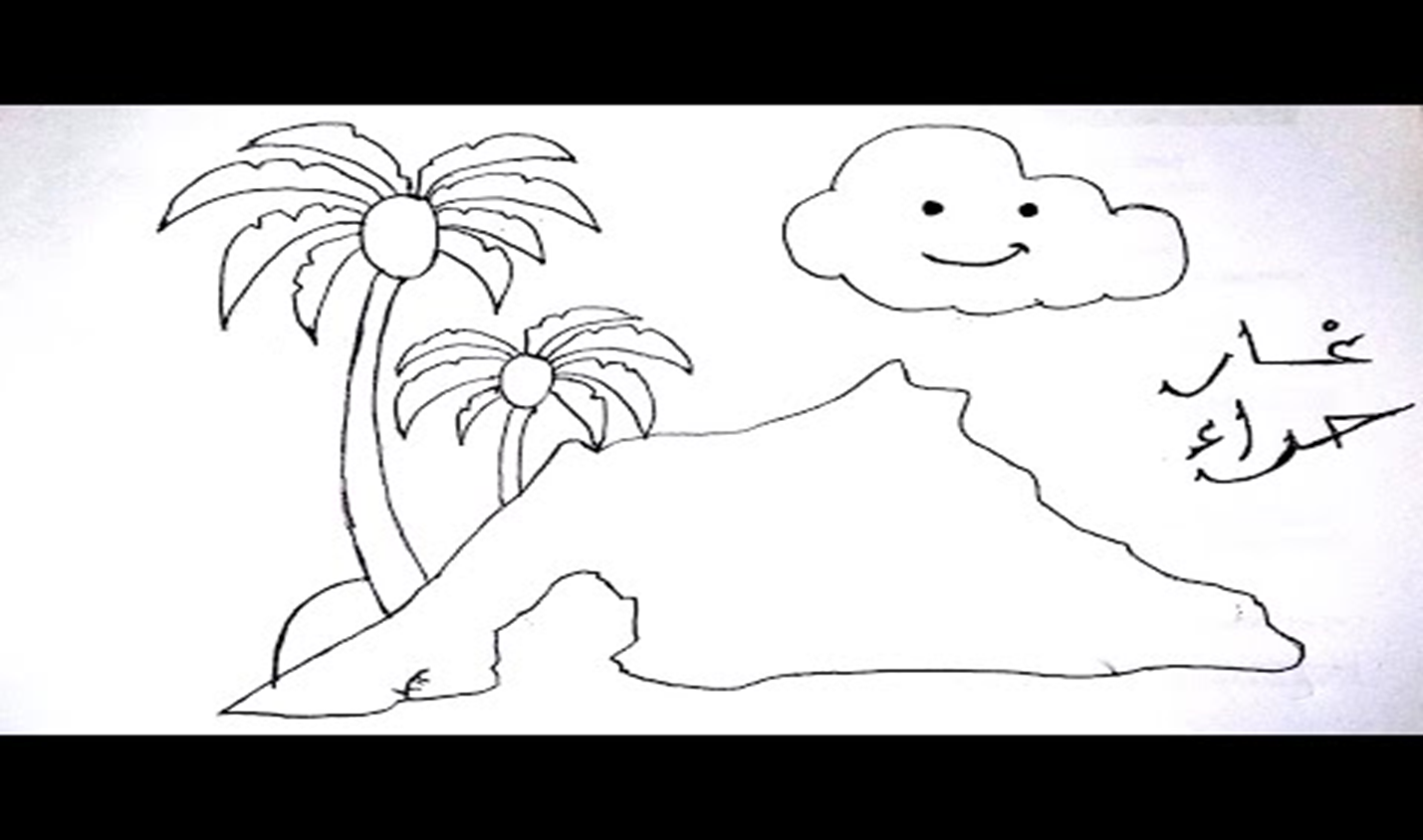 24 November 2020
7
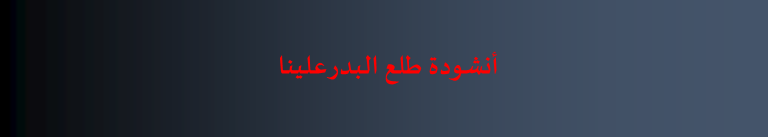 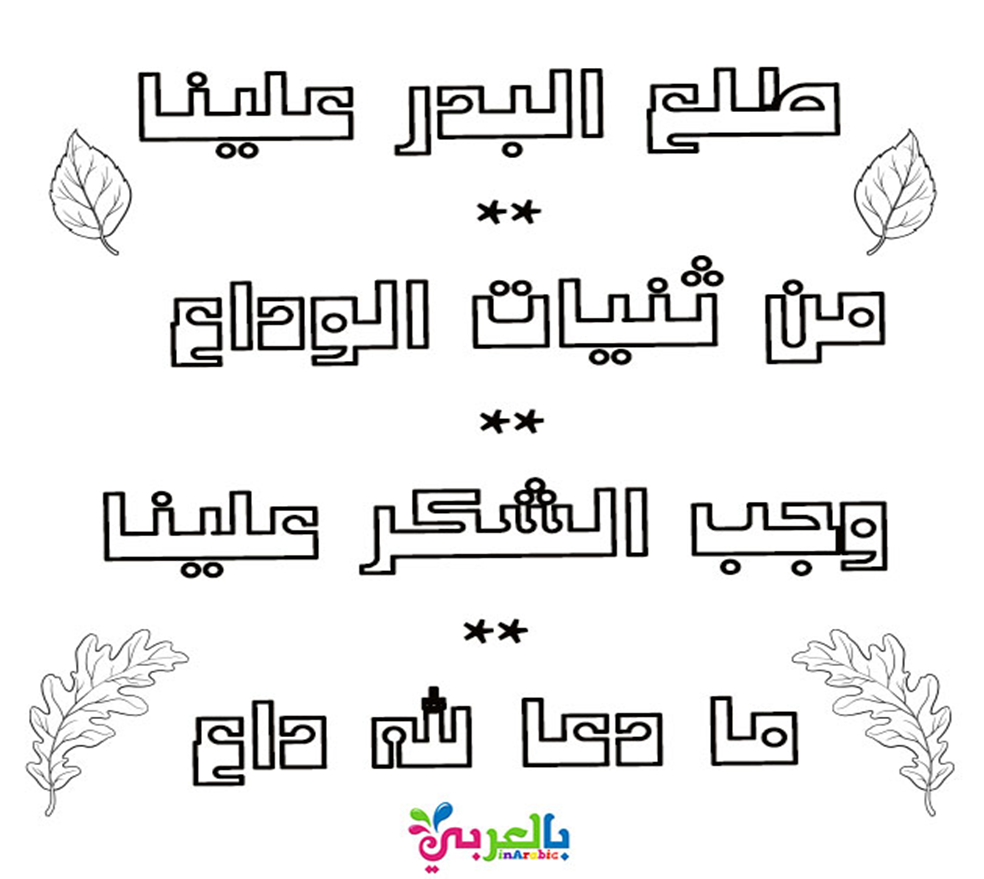 24 November 2020
8